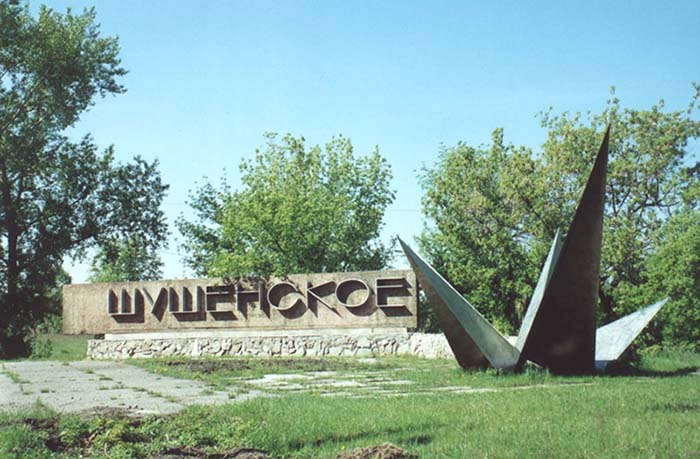 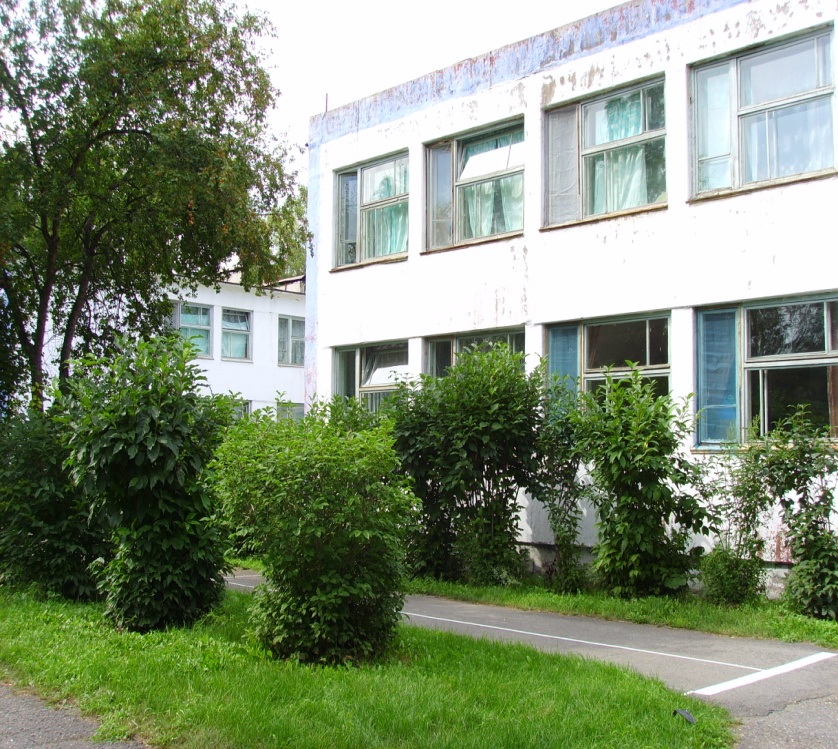 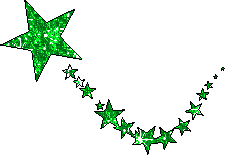 Муниципальное бюджетное дошкольное образовательное учреждение детский сад общеразвивающего вида с приоритетным осуществлением деятельности по одному из направлений развития детей №4 «Звездочка» 
п. Шушенское
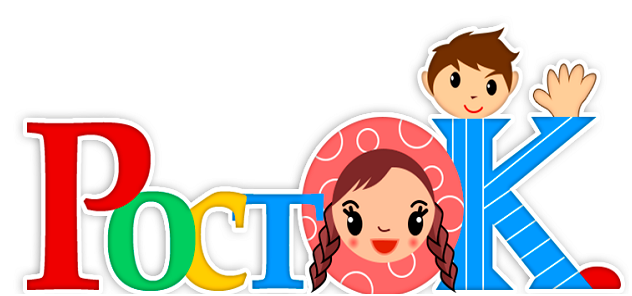 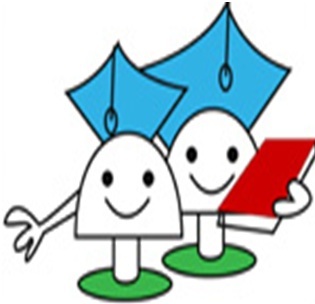 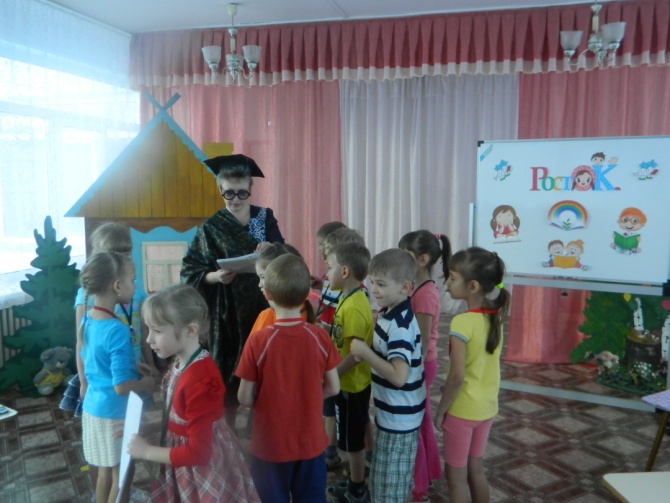 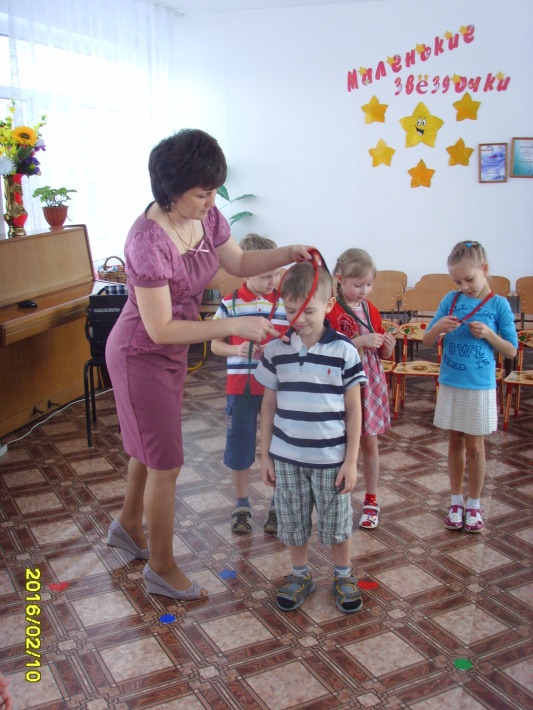 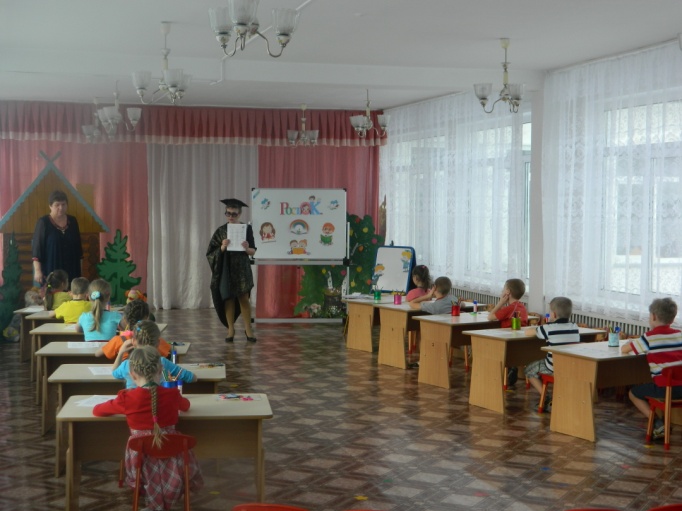 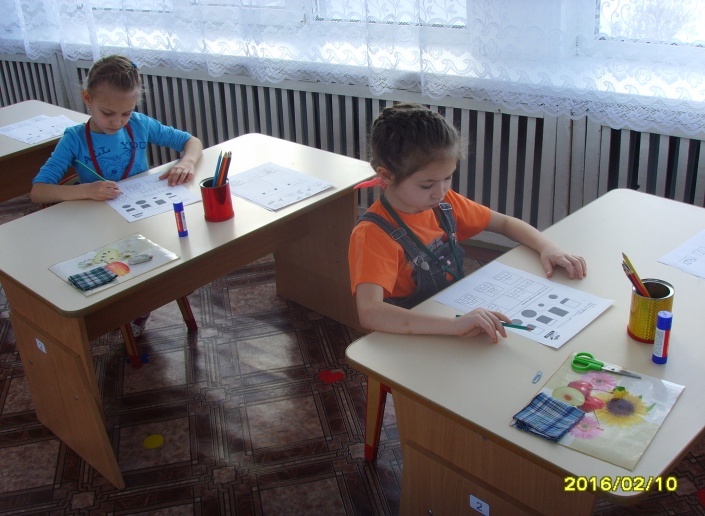 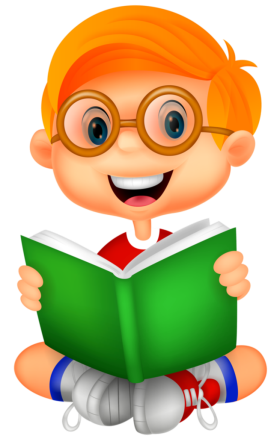 15.02.2016
2
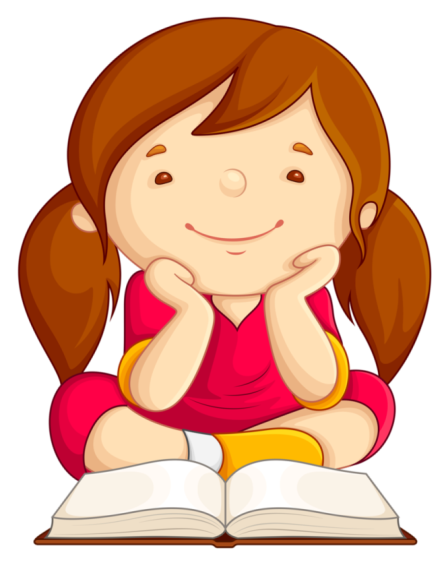 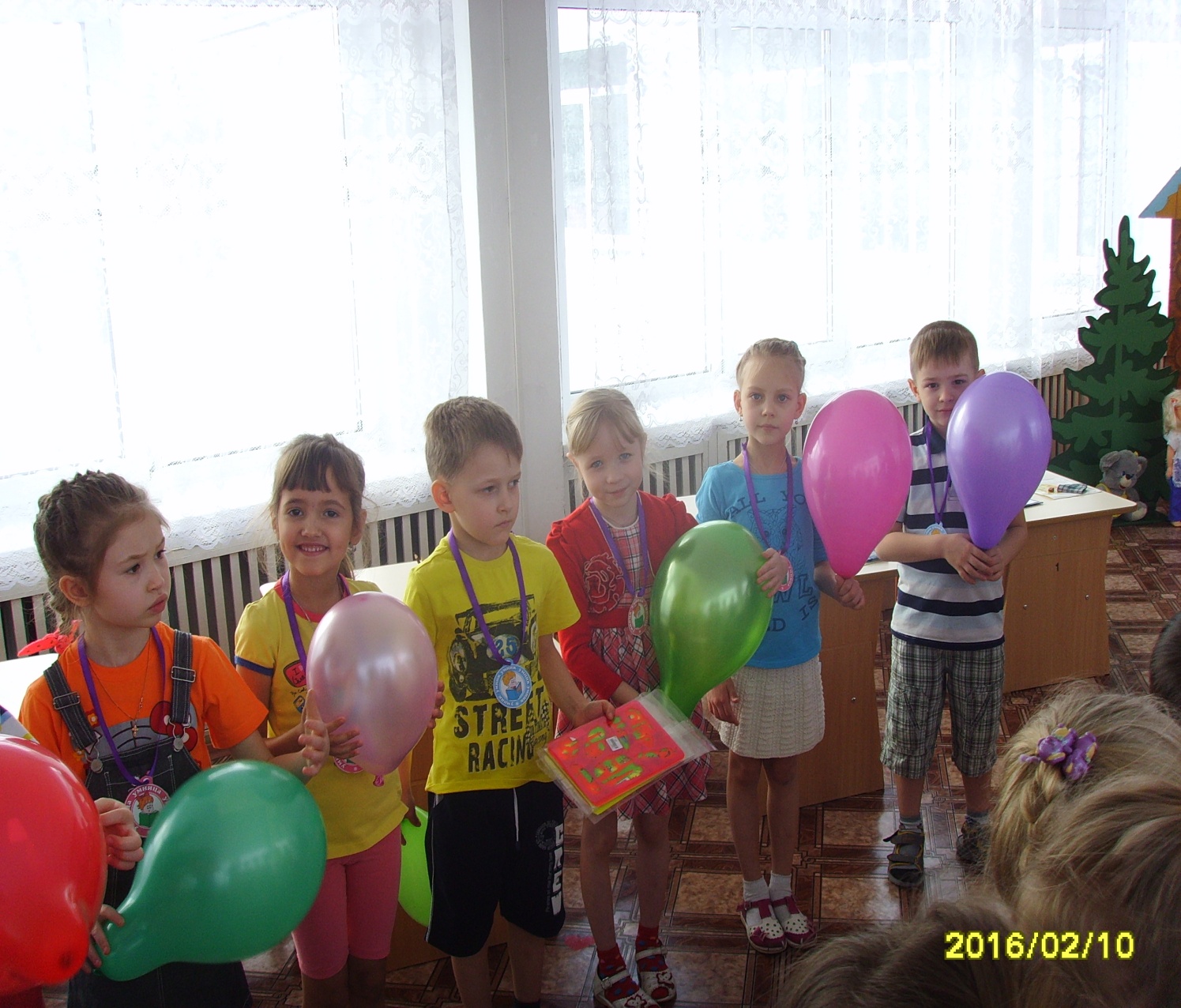 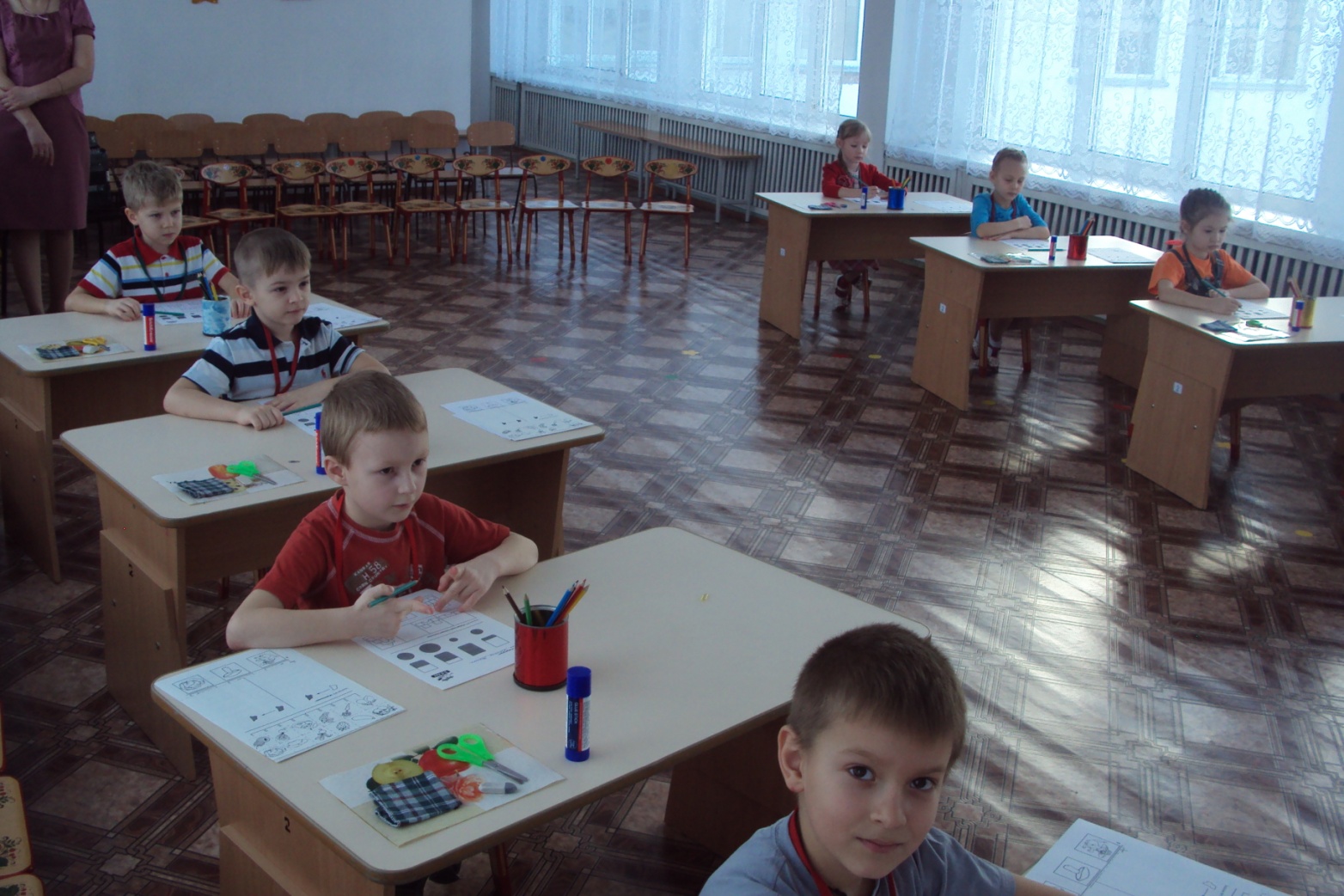 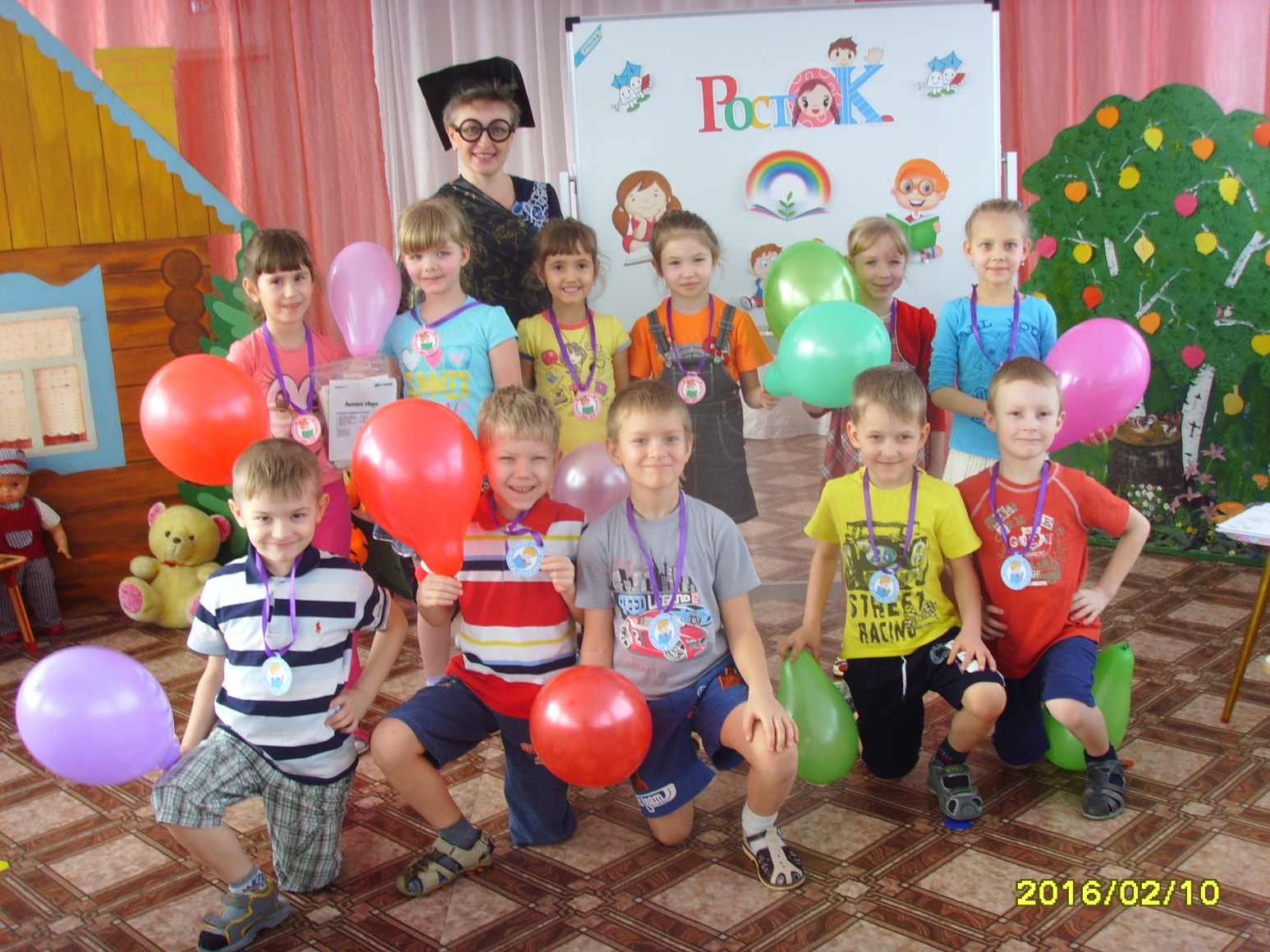 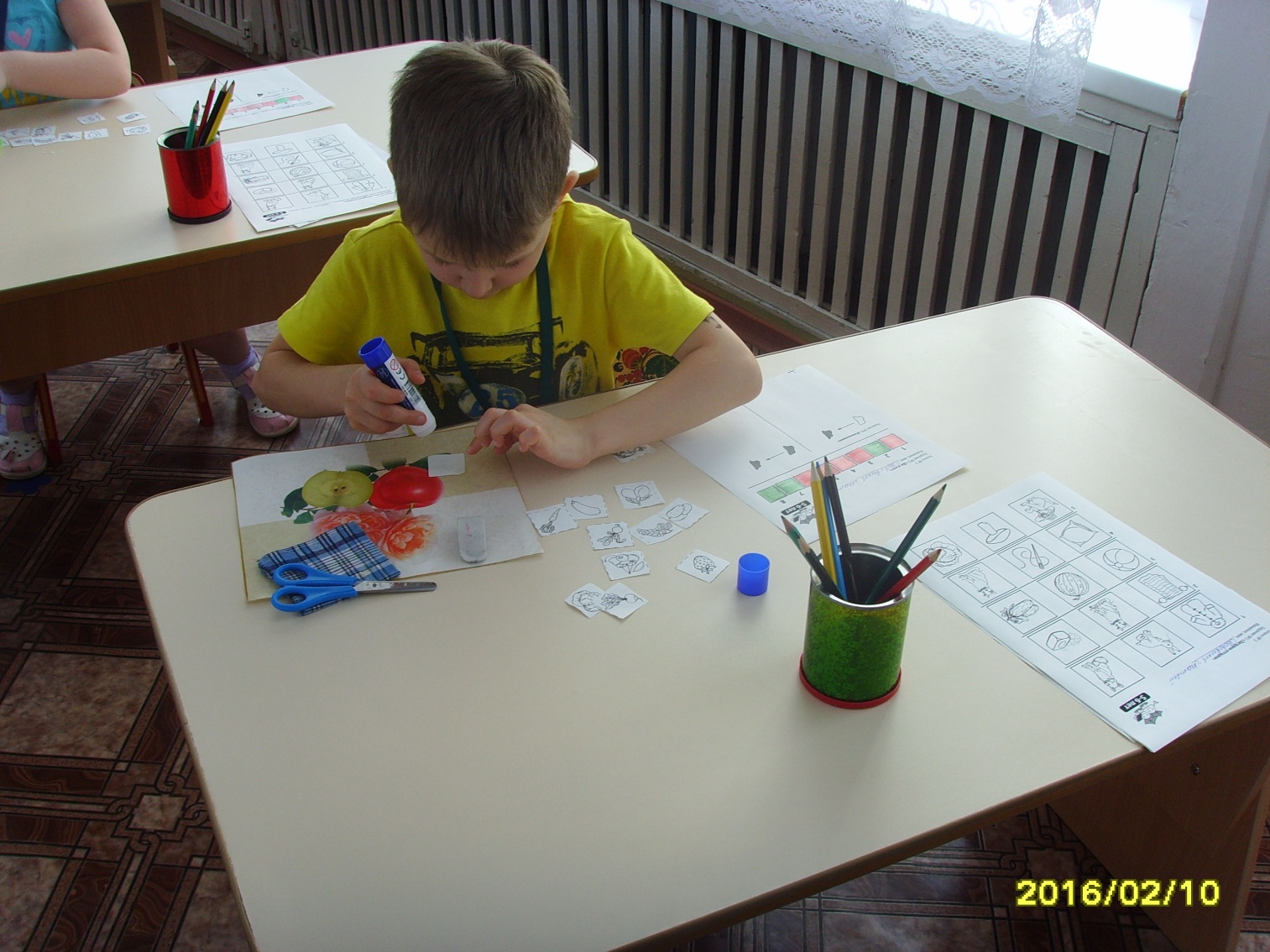 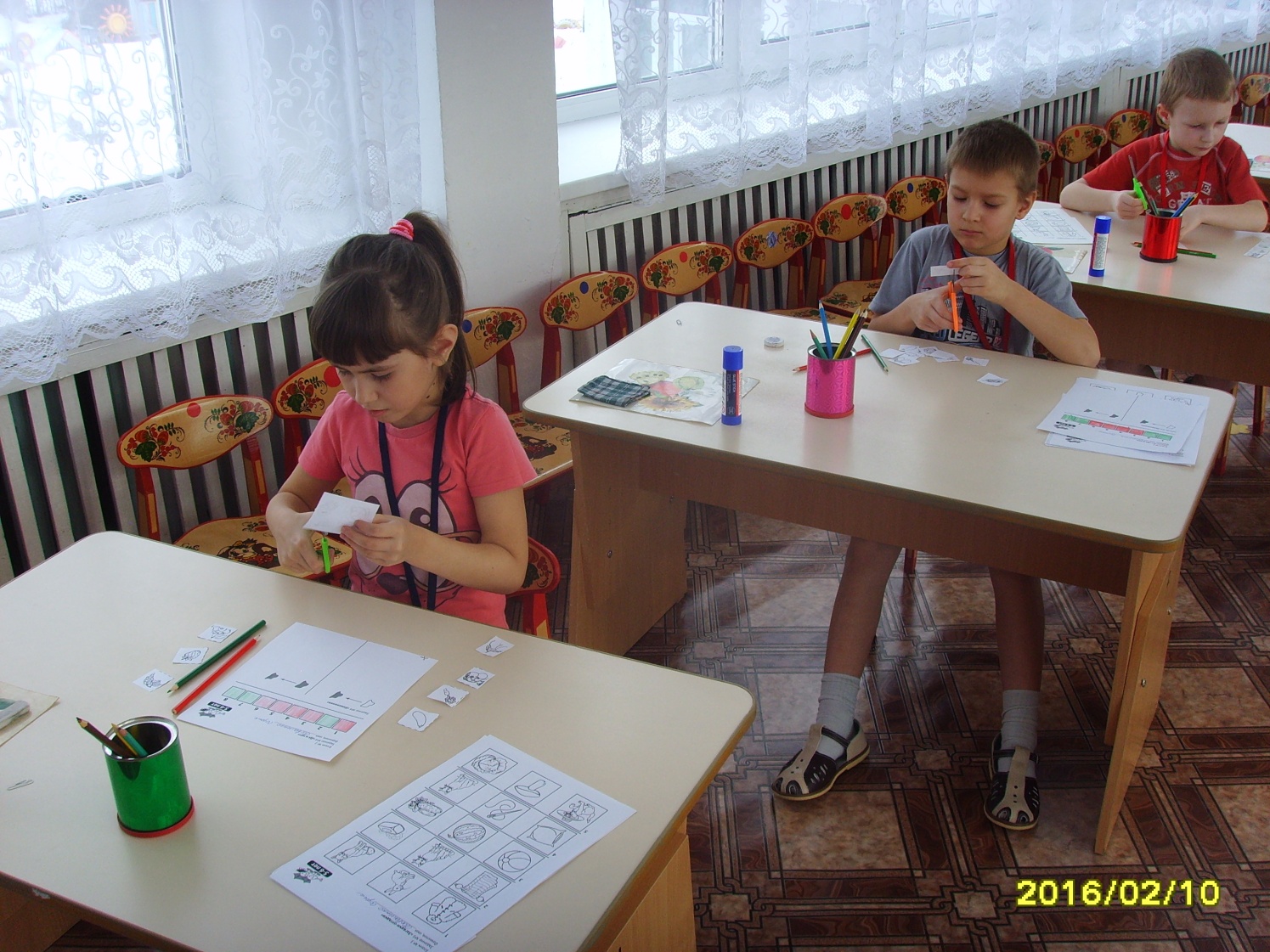 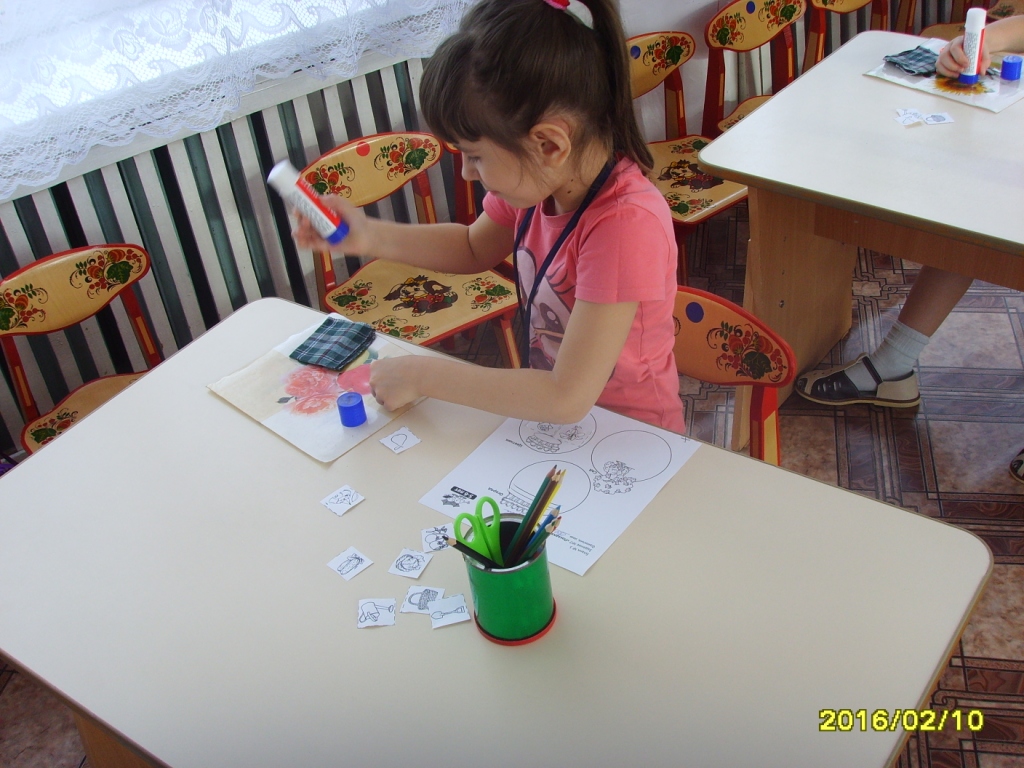 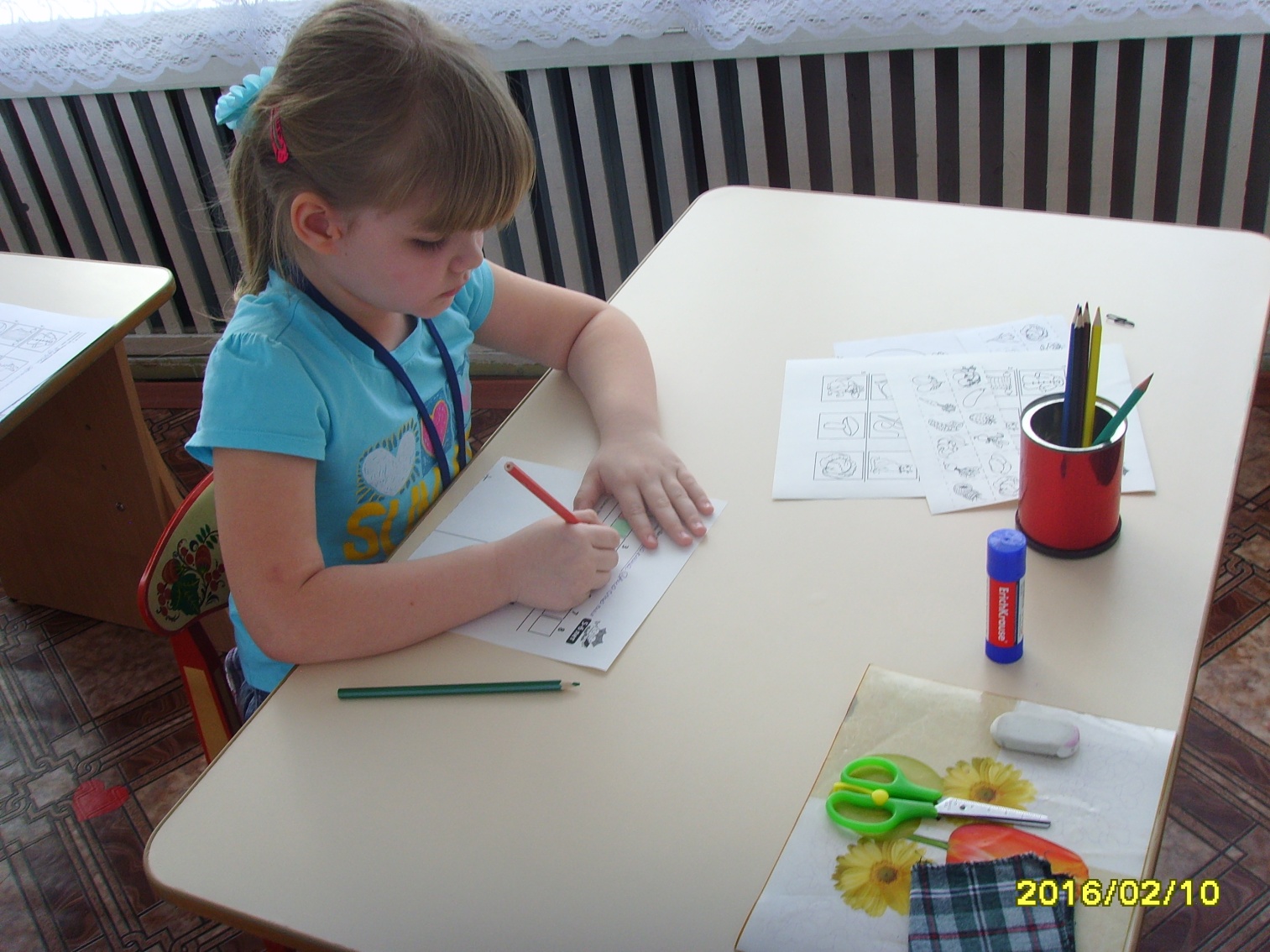 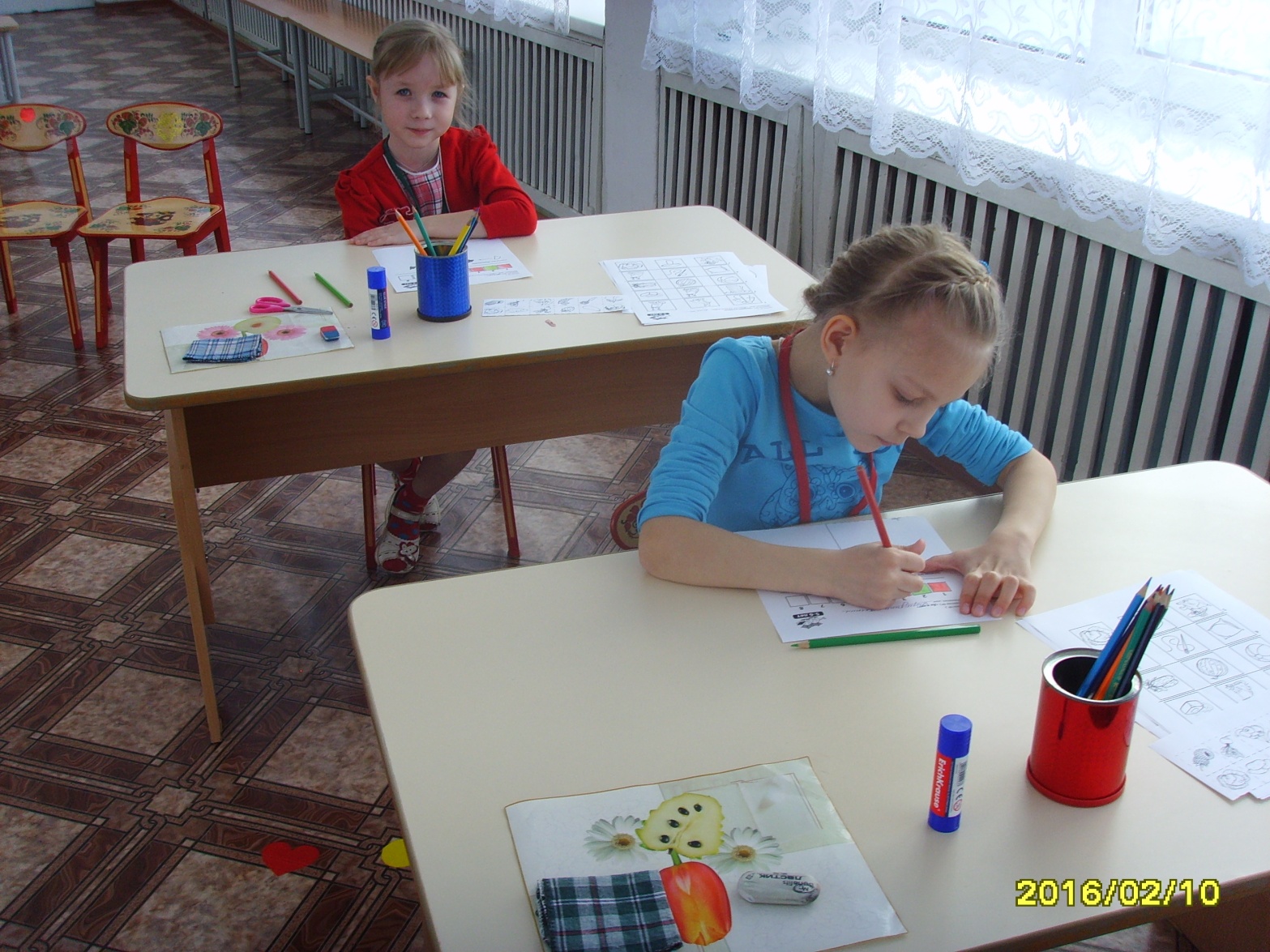 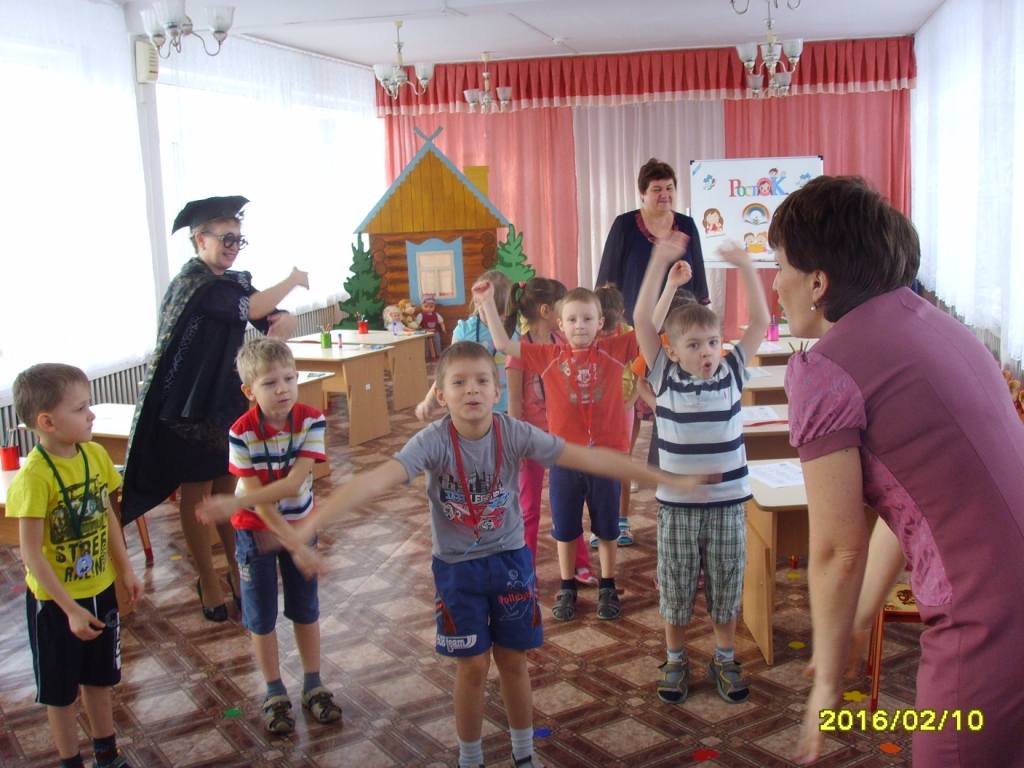 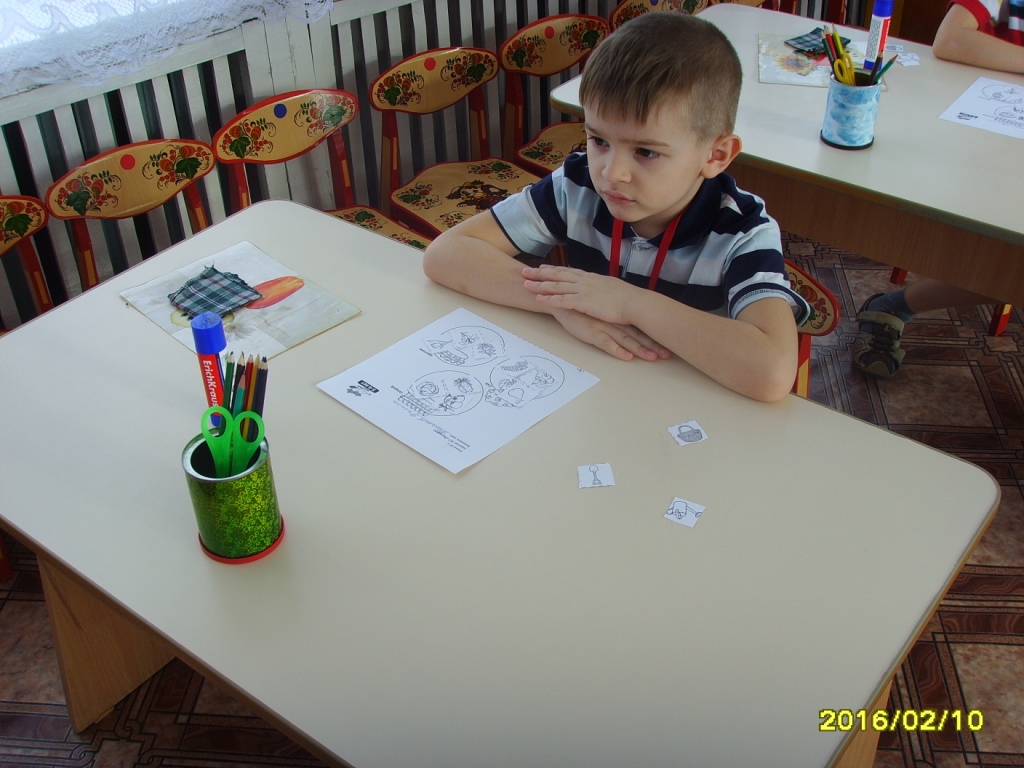 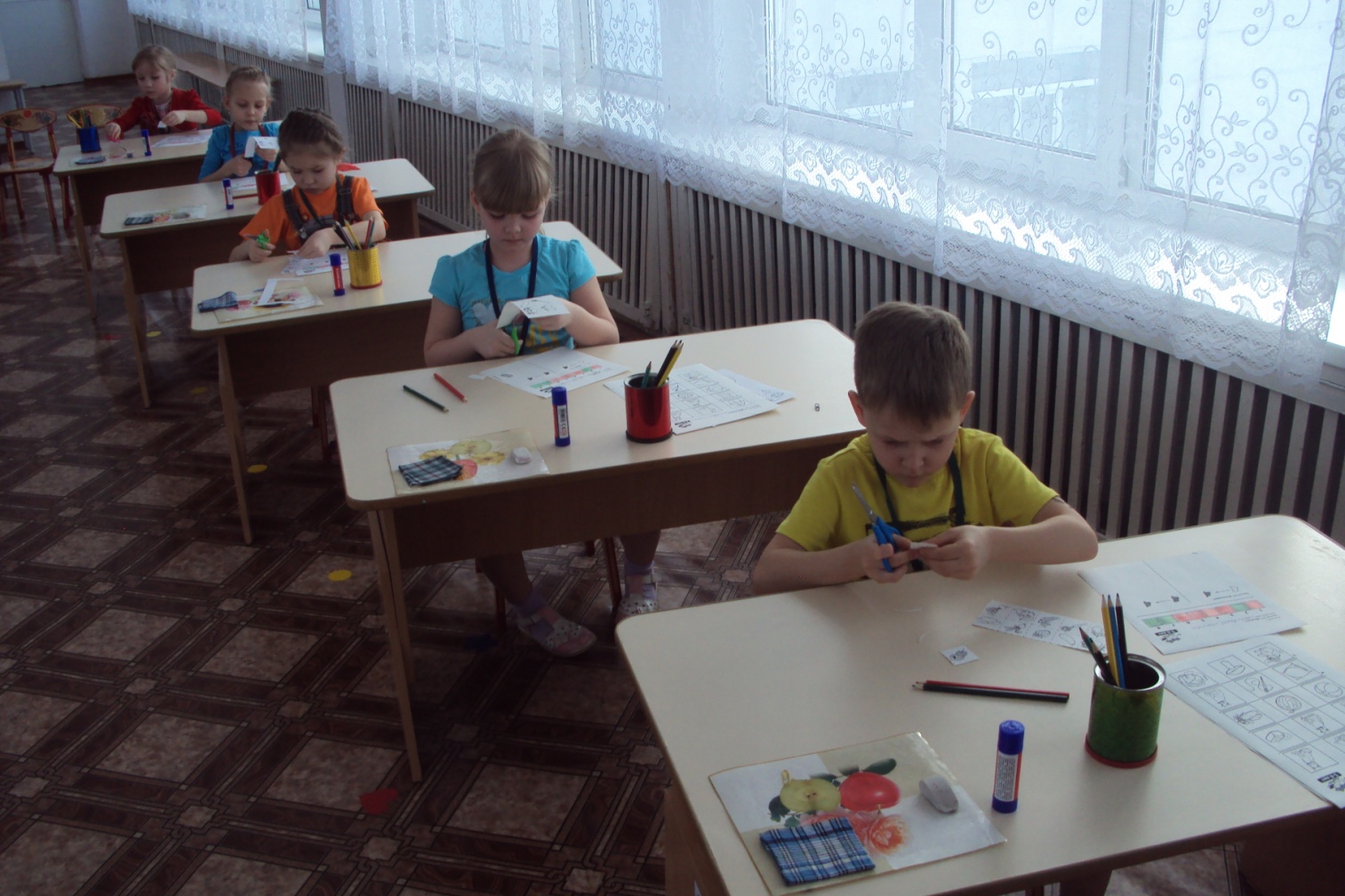 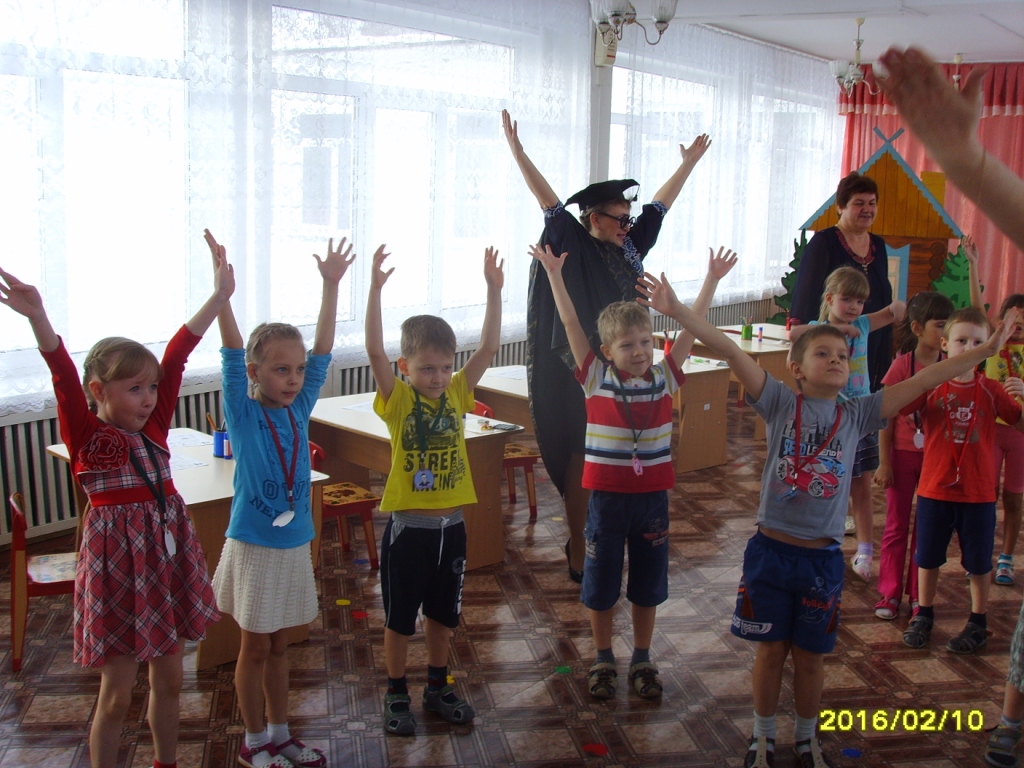 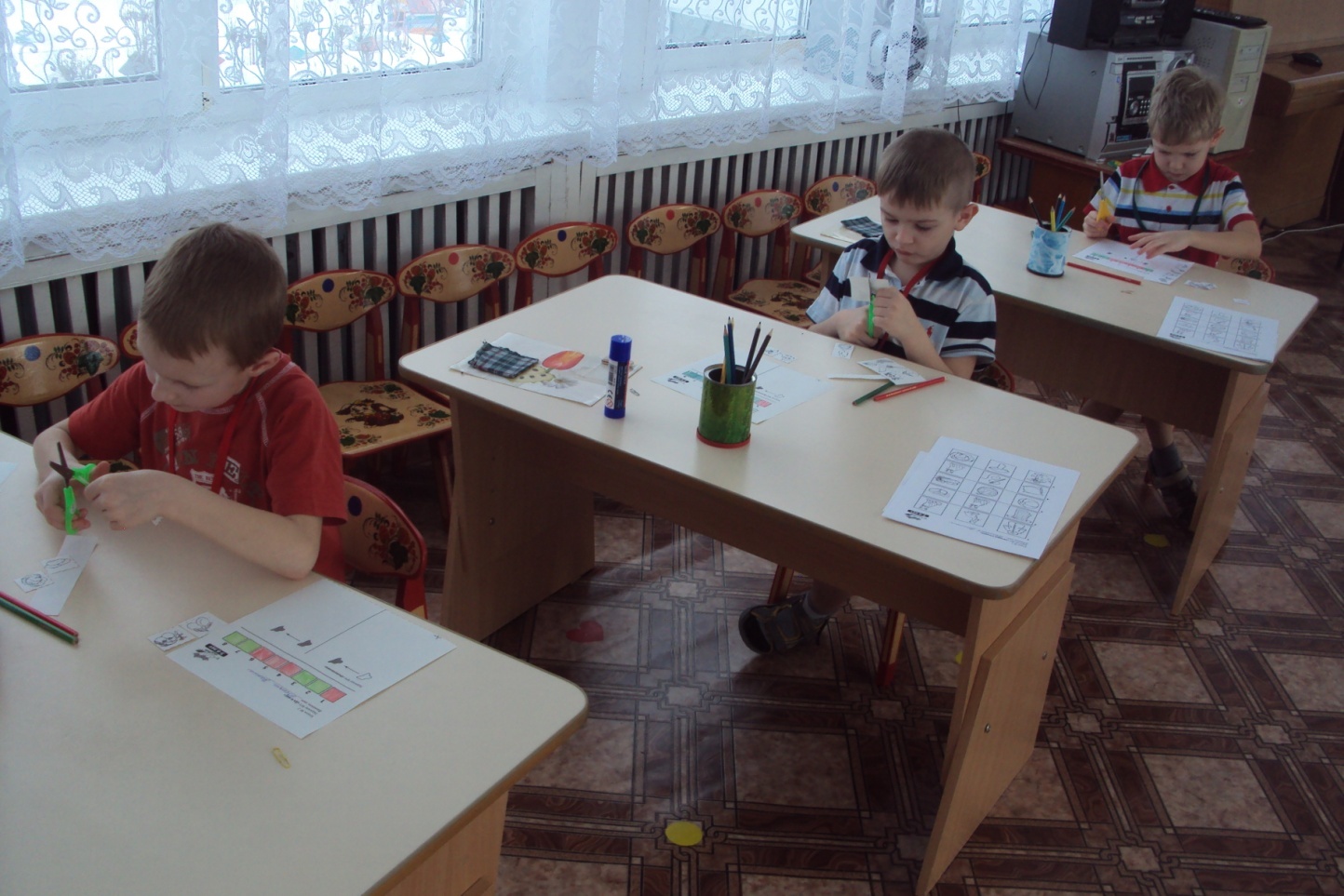 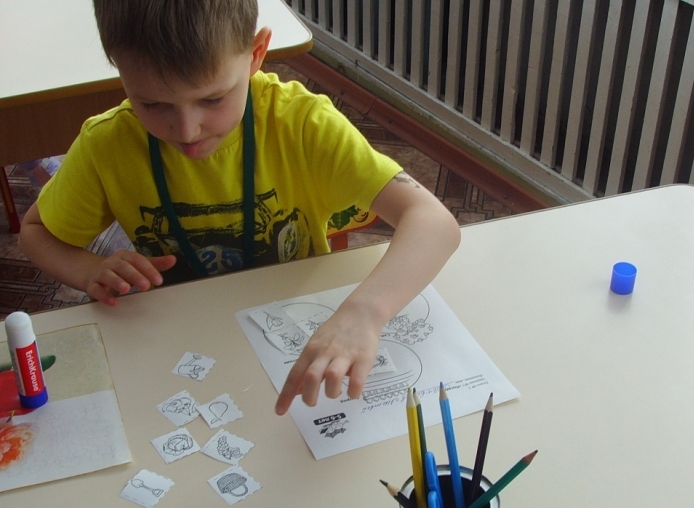 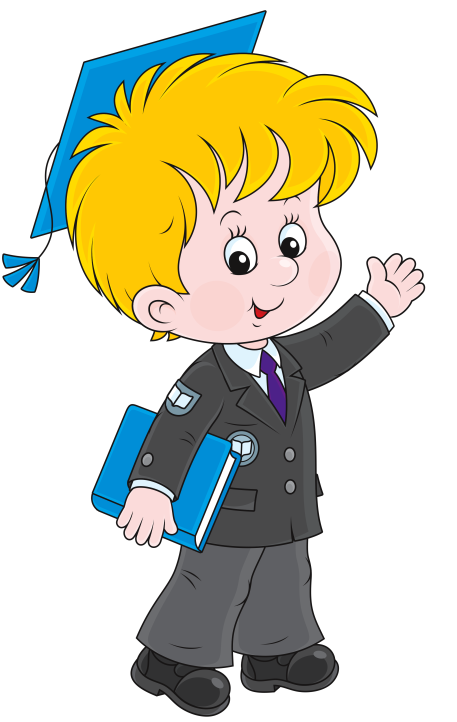 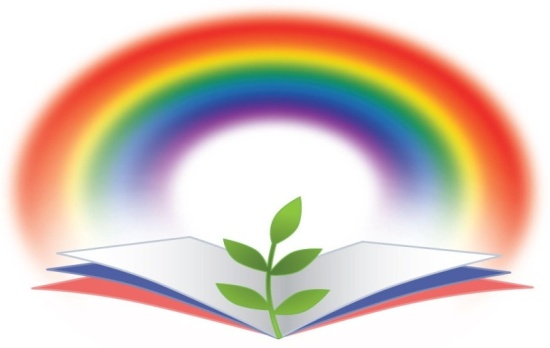 15.02.2016
3